Arsène, Lily-Carla et Sixtine
Base de donnéesexposé
Projet de 3 ème
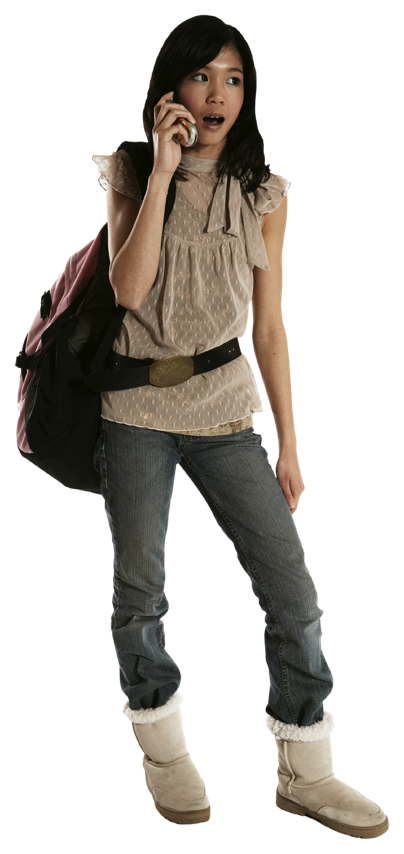 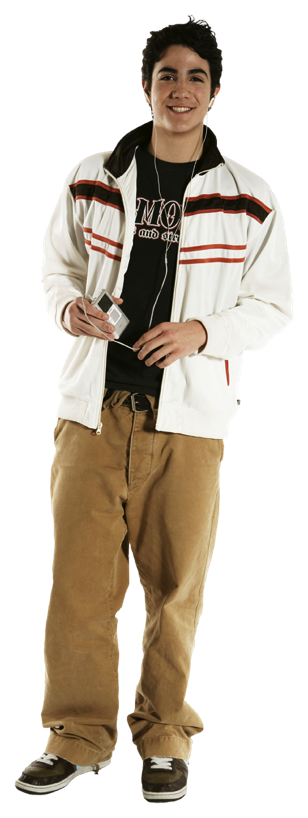 Projet de 3 ème
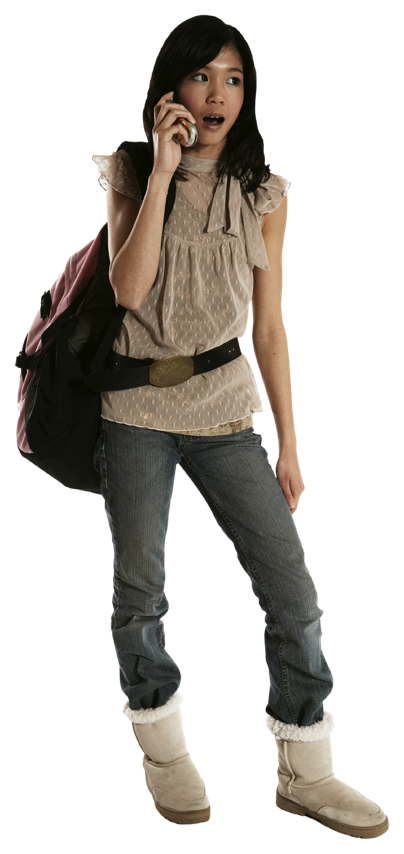 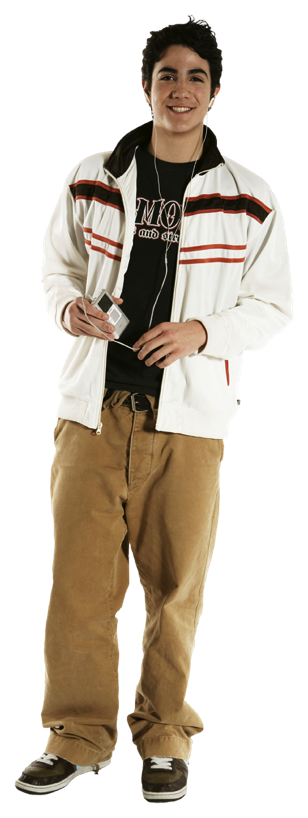 Projet de 3 ème
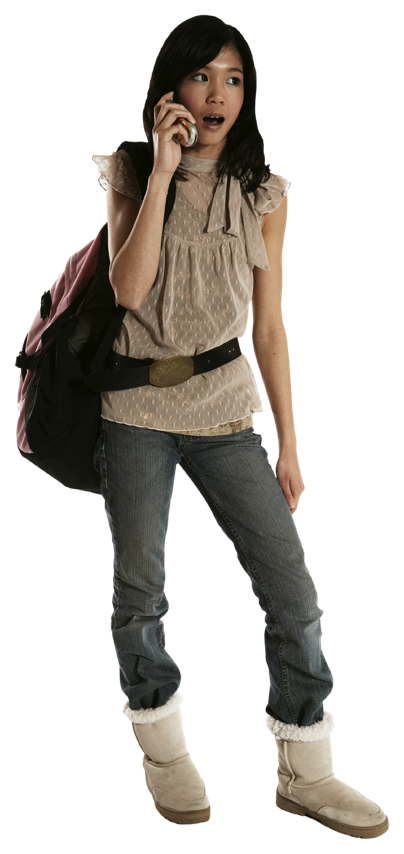 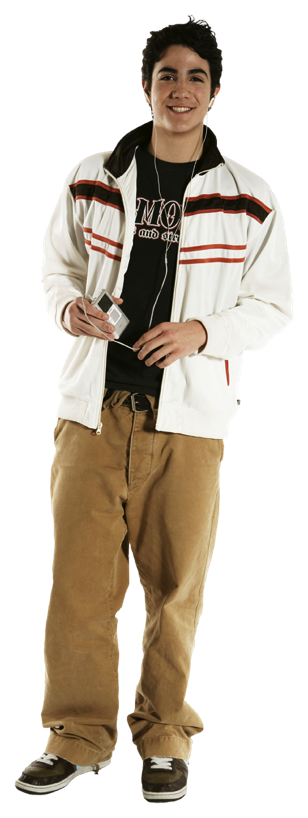 Informations personnelles
Notre base de données
Filiol
CLASSE
PRENOM
3èC
Rayene
Ouaihibia
Arsène
3èC
Lily-Carla
NOM
Sastre
3èA
Notre base de données
Filiol
CLASSE
PRENOM
3èC
Rayene
Ouaihibia
Arsène
3èC
Lily-Carla
NOM
Sastre
3èA
Notre base de données
NOM
PRENOM
CLASSE
Filiol
Arsène
3èC
3èC
Sastre
Lily-Carla
Ouaihibia
Rayene
3èA
Ancienne base de données
Nouvelle base de données
Langage

    SQL
M.Maréchal
« utilisateurs »
Exemple représentatif :
Sans oublier le « timestamp »
(date ou heure de modification d’une donnée)
« classe »
« classe »
Important de bien choisir le type de données
Permet d’éviter de rentrer les ID a la main
« affectation »
« affectation »
« affectation »
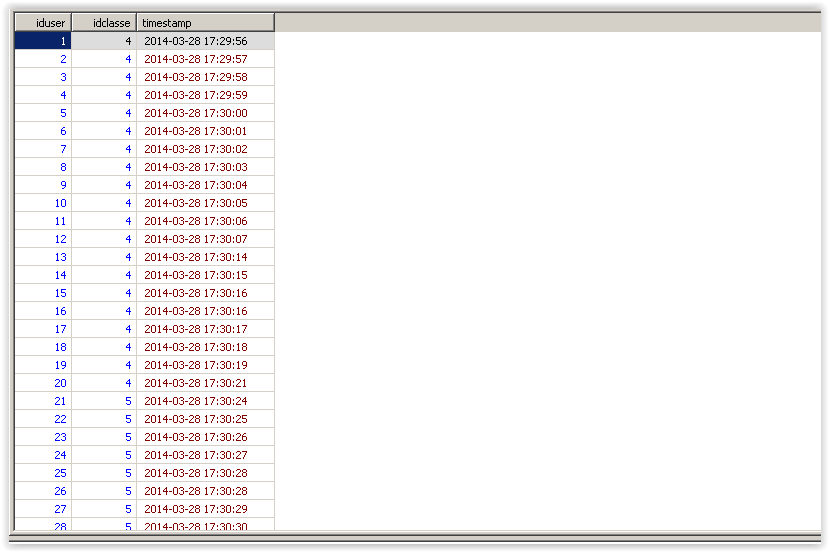 BASE DE DONÈES